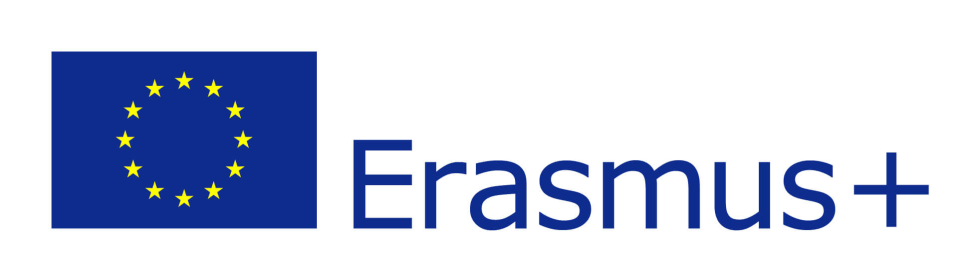 The Education System
Key features of the Education System
The education system is administered at:

• national level by the Ministry of National Education (MEN)

• central level, in cooperation with other ministries (e.g. Ministry of Public Finance for financing schools) and institutional structures subordinated to the Government, and at

 • local level by the county school inspectorates, as subordinated local institutions.
Ministry of National Education organizes and leads the national education system, education, scientific research, technological development and innovation in partnership with both subordinate institutions and institutions under the coordination.
The general legal framework for the organization, administration and functioning of the education in Romania is established by:
 
• the Constitution 

• the Law of National Education – organic law
 
• ordinary laws and Government ordinances.
The specific procedures and regulations are established by Government Decisions and orders of the Ministry of National Education.
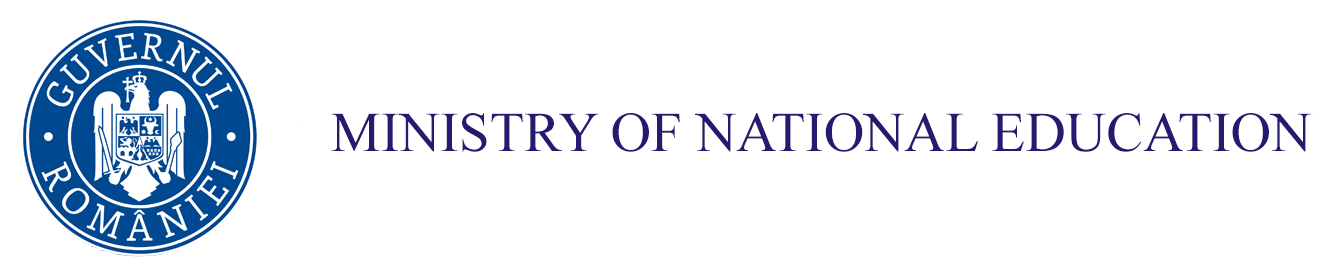 The national educational system
 
 Has an open character, allowing the mobility of pupils, by transfer from a school unit to another school unit, from a class to another class, from a field of study to another field of study and from a pathway to another pathway.

 Has a pluralistic character (public or private schools, in educational alternative system) and it provides schooling methods in the oﬃcial state language (the Romanian language), in the native languages of the pupils belonging to the national minorities or in languages of international circulation.
In Romania the education represents a national priority.

The national educational system includes authorized or certified public, private and confessional education units. The education institutions are managed by the local authorities.
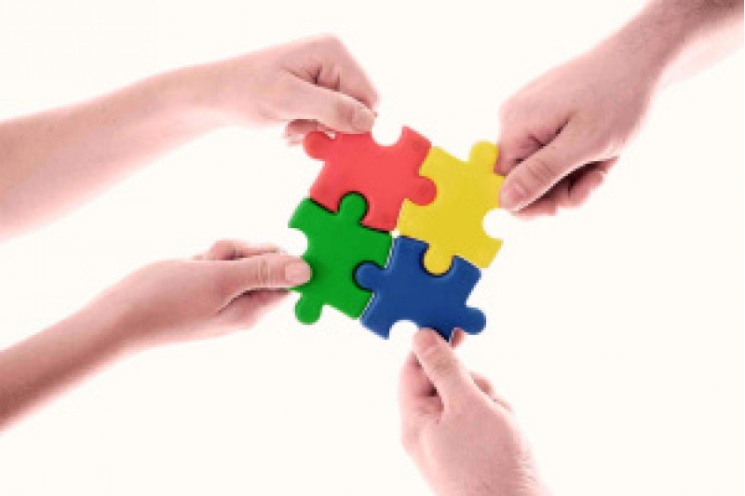 Stages of the Education System   The national education system includes the following levels: Early education (0—6 years) Early education consisting of:    • the before preschool level (0—3 years)    • the preschool education (3—6 years), which includes: the small group, the middle group and the big group. In public institutions it is free.
Primary education  includes:

- the preparatory grade
- grades 1—4.


Secondary education 

Secondary lower education or gymnasium 
Secondary lower education or gymnasium includes grades 5—8. 

The secondary superior education  can be:
 
- high school education, which includes the high school grades 9-12/13

- a minimom 3-year professional education.
• The tertiary non-university education includes the post secondary education.
 
• The professional and technical education is composed of:
 -professional education
 -technical education
-post secondary education.
• The higher education is organized in universities, study academies, institutes, higher studies schools, referred to as higher education institutions or universities, temporarily authorized or certified. 

 The structure of the higher education reflects the principles of the Bologna process:
 
 • Bachelor studies
 • master studies
 • PhD studies.
Adult education
 
Adult education includes training programmes at all qualification levels, organized in the public or private sector.
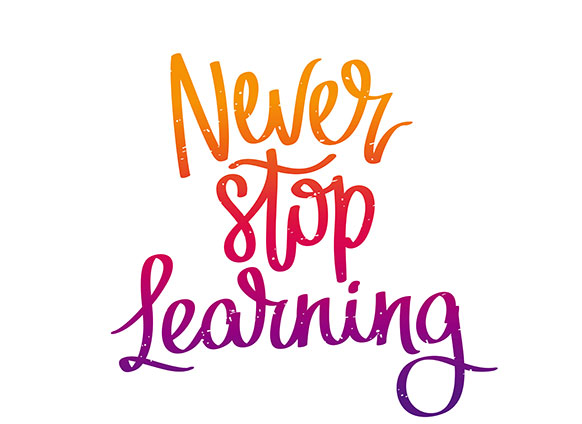